EVROPSKA UNIJA
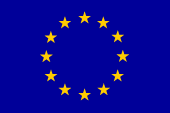 VSTOP
Leta 1957 so bile ustanoviteljice:
 BELGIJA
 FRANCIJA
 ITALIJA
 LUXEMBURG
 NEMČIJA
 NIZOZEMSKA
Leta 1981 se je pridružila:
 GRČIJA
Leta 1973 so se pridružile:
 DANSKA
 VELIKA BRITANIJA
 IRSKA
Leta 1986 sta se pridružili:
 PORTUGALSKA
 ŠPANIJA
Leta 1995 pa so se priključile tri države in sicer:
 AVSTRIJA
 FINSKA
 ŠVEDSKA
Leta 2004 je bil vstop najobsežnejši:
MADŽARSKA
 MALTA
 POLJSKA
 SLOVAŠKA
 SLOVENIJA
ČEŠKA
 ESTONIJA
 CIPER
 LITVA
 LATVIJA
DRŽAVE
Nekaj malega o vsaki državi:

 glavno mesto
 valuta
 površina
 prebivalstvo
AVSTRIJA
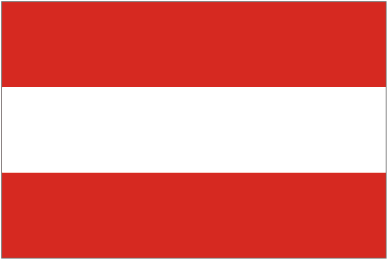 glavno mesto: DUNAJ
 valuta: EVRO
 prebivalstvo: 8.1 MILIJONA
 površina: 83. 858 KM²
BELGIJA
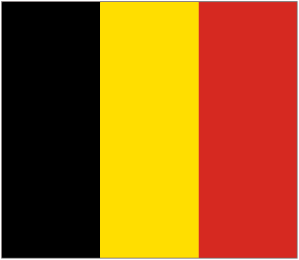 glavno mesto: BRUSELJ
 valuta: EVRO
 prebivalstvo: 10,2 MILIJONA
 površina: 30 158 KM²
CIPER
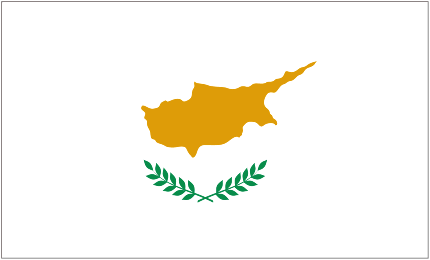 glavno mesto: NIKOZIJA
 valuta: CIPERSKI FUNT
 prebivalstvo: 800.000
 površina: 9 000 KM²
ČEŠKA
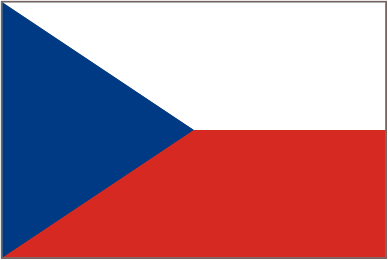 glavno mesto: PRAGA
 valuta: ČEŠKA KRONA
 prebivalstvo: 10.3 MILIJONE
 površina: 79.000KM²
DANSKA
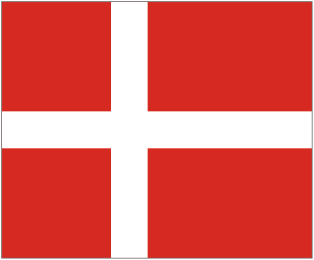 glavno mesto: KOBENHAVN
 valuta: DANSKA KRONA
 prebivalstvo: 5.3 MILIJONA
 površina: 93.094KM²
ESTONIJA
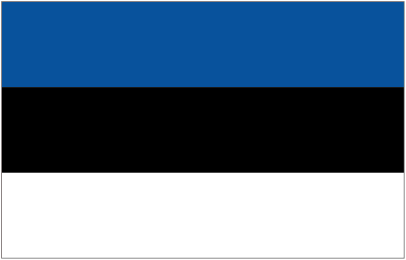 glavno mesto: TALLIN
 valuta: ESTONSKA KRONA
 prebivalstvo: 1.4 MILIJONA
 površina: 45.000 KM²
FINSKA
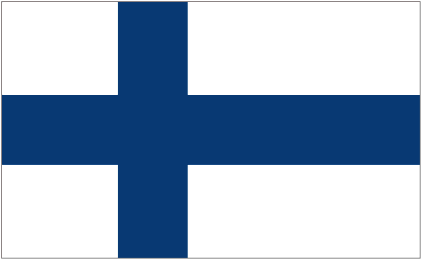 glavno mesto: HELSINKI
 valuta: EVRO
 prebivalstvo: 5.1 MILIJONA
 površina: 338.000 KM²
FRANCIJA
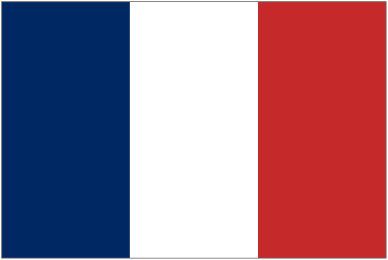 glavno mesto: PARIZ
 valuta: EVRO
 prebivalstvo: 60.4 MILIJONA
 površina: 550.000 KM²
GRČIJA
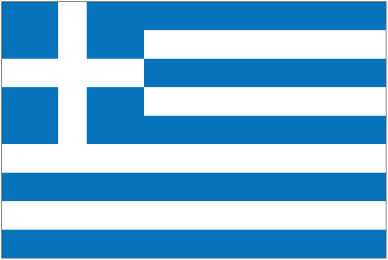 glavno mesto: ATENE
 valuta: EVRO
 prebivalstvo: 10.5 MILIJONA
 površina: 131.957 KM²
IRSKA
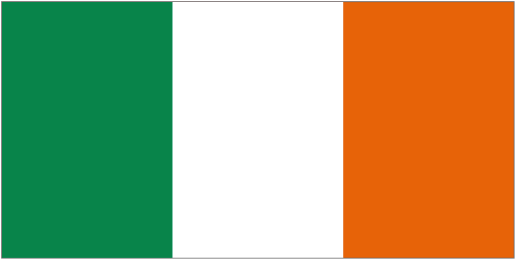 glavno mesto: DUBLIN
 valuta: EVRO
 prebivalstvo: 3.7 MILIJONA
 površina: 70.000 KM²
ITALIJA
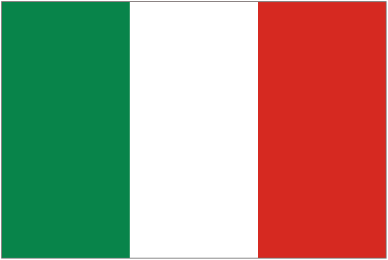 glavno mesto: RIM
 valuta: EVRO
 prebivalstvo: 57.6 MILIJONA
 površina: 301.263 KM²
LATVIJA
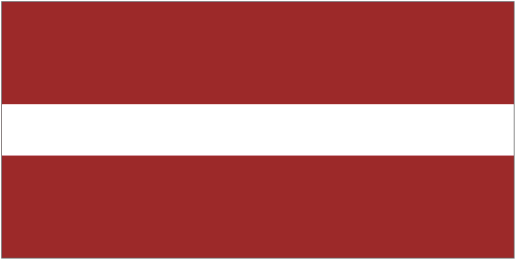 glavno mesto: RIGA
 valuta: LATVIJSKI LATS
 prebivalstvo: 2.4 MILIJONA
 površina: 65.000 KM²
LITVA
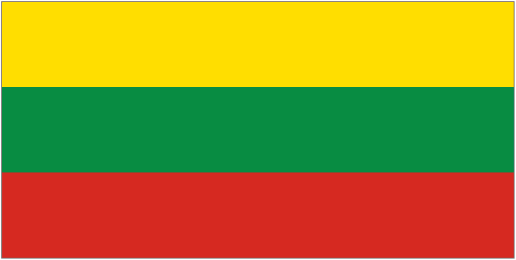 glavno mesto: VILNIUS
 valuta: EVRO
 prebivalstvo: 3.5 MILIJONA
 površina: 65.000 KM²
LUXEMBURG
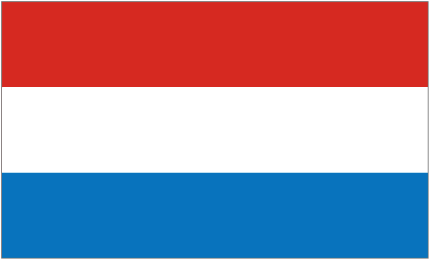 glavno mesto: LUXEMBURG
 valuta: EVRO
 prebivalstvo: 429.200
 površina: 2.586 KM²
MADŽARSKA
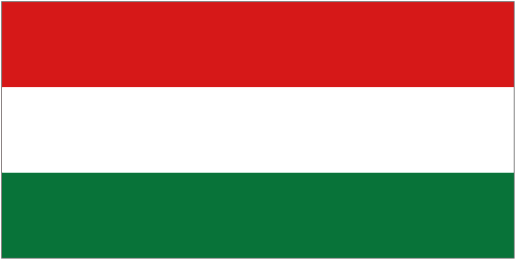 glavno mesto: BUDIMPEŠTA
 valuta: FORINT
 prebivalstvo: 10.2 MILIJONA
 površina: 93.000 KM²
MALTA
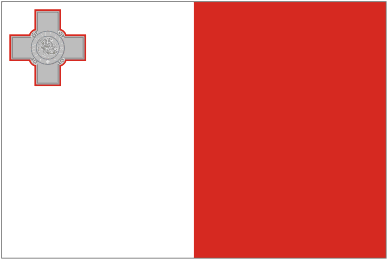 glavno mesto: LA VALETA
 valuta: MALTEŠKA LIRA
 prebivalstvo: 400.000
 površina: 316 KM²
NEMČIJA
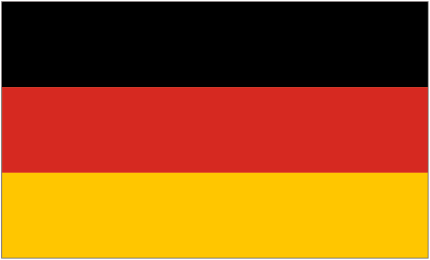 glavno mesto: BERLIN
 valuta: EVRO
 prebivalstvo: 82 MILIJONOV
 površina: 356.854 KM²
NIZOZEMSKA
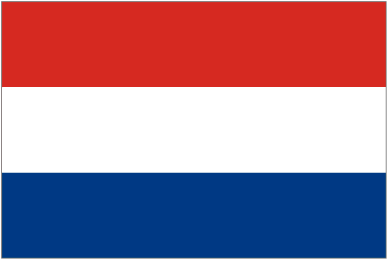 glavno mesto: AMSTERDAM
 valuta: EVRO
 prebivalstvo: 15.8 MILIJONA
 površina: 41.864 KM²
POLJSKA
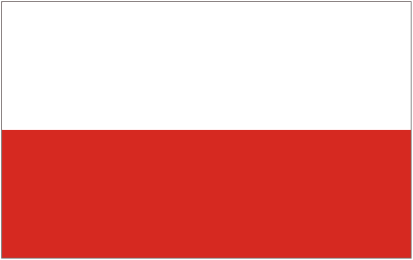 glavno mesto: VARŠAVA
 valuta: ZLOT
 prebivalstvo: 38.6 MILIJONA
 površina: 313.000 KM²
PORTUGALSKA
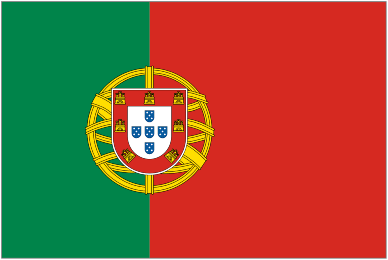 glavno mesto: LIZBONA
 valuta: EVRO
 prebivalstvo: 10.8 MILIJONA
 površina: 92.072 KM²
SLOVAŠKA
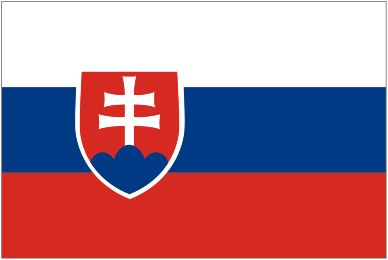 glavno mesto: BRATISLAVA
 valuta: SLOVAŠKA KRONA
 prebivalstvo: 5.4 MILIJONA
 površina: 49.000 KM²
SLOVENIJA
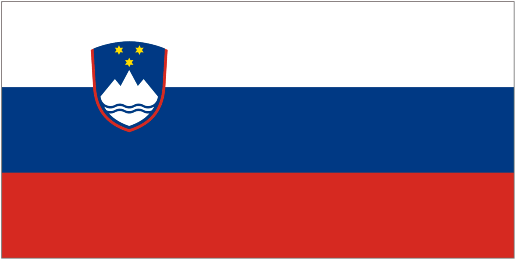 glavno mesto: LJUBLJANA
 valuta: TOLAR
 prebivalstvo: 2 MILIJONA
 površina: 20.000KM²
ŠPANIJA
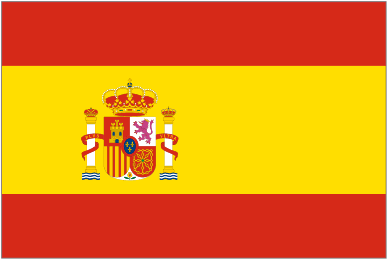 glavno mesto: MADRID
 valuta: EVRO
 prebivalstvo: 39.4 MILIJONA
 površina: 504.782 KM²
ŠVEDSKA
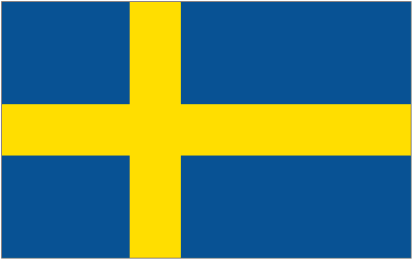 glavno mesto: STOCKOLM
 valuta: ŠVEDSKA KRONA
 prebivalstvo: 8.4 MILIJONA
 površina: 450.000 KM²
VELIKA BRITANIJA
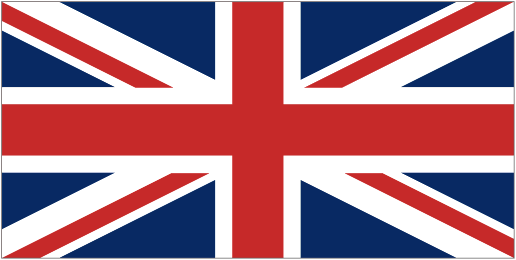 glavno mesto: LONDON
 valuta: EVRO
 prebivalstvo: 58.6 MILIJONA
 površina: 242.500 KM²
PRIMERJAVE
Število prebivalstva v državah:

 Južne Evrope
 Severne Evrope
 Srednje Evrope
 Zahodne Evrope
PRIMERJAVA PREBIVALCEV V DRŽAVAH JUŽNE EVROPE
PRIMERJAVA PREBIVALCEV V DRŽAVAH SEVERNE EVROPE
PRIMERJAVA PREBIVALCEV V DRŽAVAH SREDNJE EVROPE
PRIMERJAVA PREBIVALCEV V DRŽAVAH ZAHODNE EVROPE
PRIMERJAVE
Primerjava površine v državah:

 Južne Evrope
 Severne Evrope
 Srednje Evrope
 Zahodne Evrope
PRIMERJAVA POVRŠINE V DRŽAVAH JUŽNE EVROPE
PRIMERJAVA POVRŠINE V DRŽAVAH SEVERNE EVROPE
PRIMERJAVA POVRŠINE V DRŽAVAH SREDNJE EVROPE
PRIMERJAVA POVRŠINE V DRŽAVAH ZAHODNE EVROPE
POGAJANJA
Pogajanje za vstop potekajo z naslednjimi državami:

BOLGARIJA
ROMUNIJA
HRVAŠKA
TURČIJA
BOLGARIJA
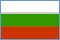 glavno mesto: SOFIJA
 valuta: ESTONSKA KRONA
 prebivalstvo: 7.9 MILIJONA
 površina: 111.000 KM²
ROMUNIJA
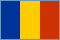 glavno mesto: BUKAREŠTA
 valuta: ROMUNSKI LEV
 prebivalstvo: 22.4 MILIJONA
 površina: 238.000 KM²
HRVAŠKA
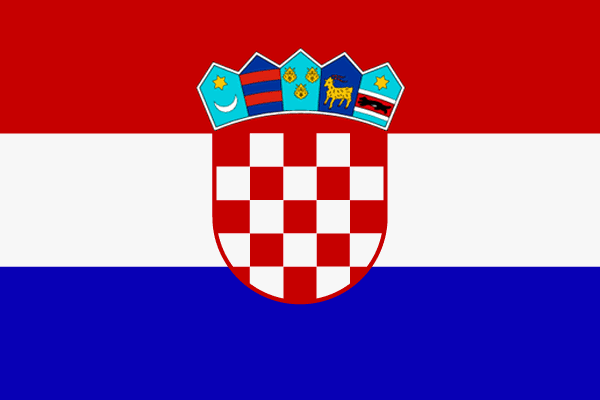 glavno mesto: ZAGREB
 valuta: KUNA
 prebivalstvo: 4.4 MILIJONA
 površina: 57.000 KM²
TURČIJA
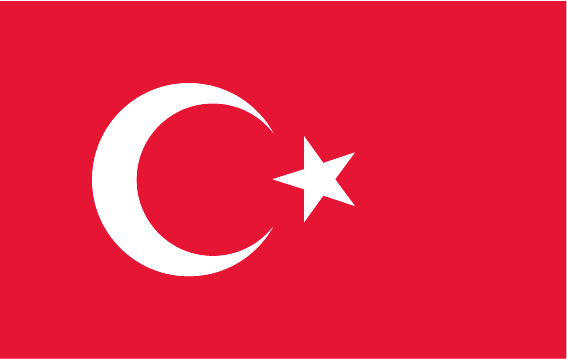 glavno mesto: ANKARA
 valuta: TURŠKA LIRA
 prebivalstvo: 69.2 MILIJONA
 površina: 775.000 KM²
PRIMERJAVE
Med bodočimi članicami v:

 številu prebivalstva
 površini držav
PRIMERJAVA PREBIVALSTVA MED BODOČIMI ČLANICAMI
PRIMERJAVA POVRŠINE MED BODOČIMI ČLANICAMI